Разработка технологии изготовления твэлов с малым вредным поглощением для ТВС модернизированной активной зоны реактора СМ-3
Е.Л.Санников, В.В.Лемехов, В.Г.Колосовский, Р.С.Коротков, Е.В. Лупанина
ПАО «Машиностроительный завод», г.Электросталь

А.В.Козлов, В.И.Сорокин
АО «ВНИИНМ», г.Москва
XI конференция по реакторному материаловедению, посвящённая 55-летию ОРМ НИИАР
АО «ГНЦ НИИАР»
г.Димитровград
27.05-31.05.2019
Цель работы
Разработка и отработка технологии изготовления твэлов с малым вредным поглощением с изготовлением опытной партии для АО «ГНЦ НИИАР»


конструкция твэла на основе материалов с малым сечением захвата нейтронов разработана АО «ВНИИНМ»
2
Особенности технологии изготовления
профилирование оболочки МВП-твэла проводится ДО снаряжения;

в МВП-твэлах дисперсионная топливная композиция пропитывается контактным материалом (силумином), в отличие от спечённого сердечника штатных твэлов, состоящего из смеси композиций двуокиси урана, меди и бериллиевой бронзы.
Ключевые операции при изготовлении МВП-твэлов:
получение оболочек требуемой геометрии;
снаряжение топливной композиции;
пропитка виброуплотненного топлива матричным материалом (заливка).
3
Изготовление оболочек
Технологическая схема изготовления включала заковку концов, многоступенчатую фильерную осадку концов и профилирование труб

Проблема - увеличение описанного диаметра оболочек на выходном при профилировании конце свыше требований конструкторской документации.

Причина - накопление на концах заготовки напряжений деформации, получаемых при фильерной осадке заготовок
4
Изготовление оболочек
Решение – промежуточный отжиг заготовок оболочек после фильерной осадки перед профилированием для снятия напряжений деформации 

Результат – проблема полностью исключена
5
Изготовление оболочек
Профиль оболочек
Микроструктура материала оболочки
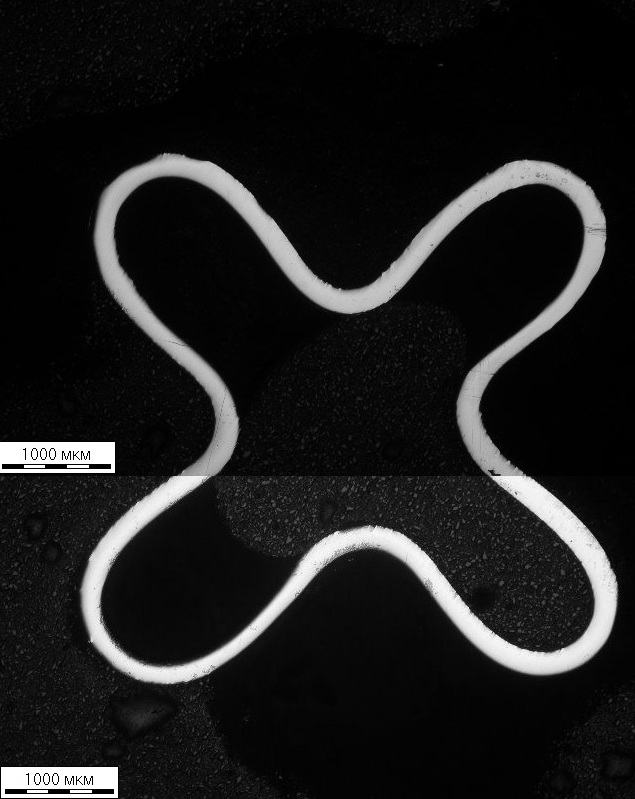 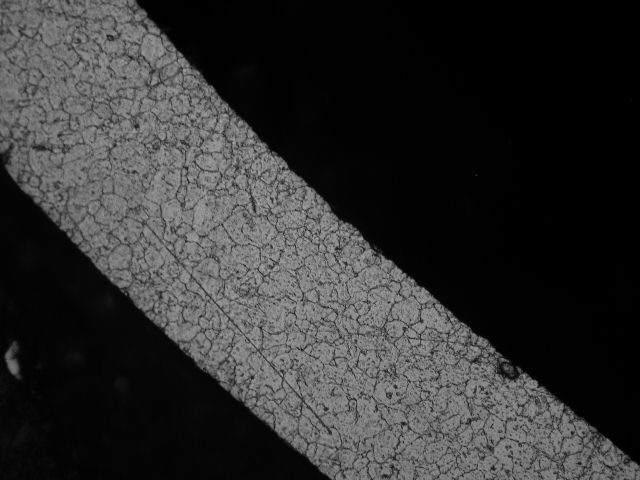 6
Изготовление твэлов
Технологическая схема включала запрессовку технологической вставки, снаряжение, заливку

Проблема – брак по заливке
7
Изготовление твэлов. Контроль КЗКМ
Всплеск в правой части графика в сторону увеличения условных единиц – ухудшение электрической проводимости топливного сердечника. 
Наличие всплеска говорит о том, что в этой области топливного сердечника присутствуют локальные дефекты заливки или пустоты (поры).
Дефект заливки
Диаграмма контроля качества заливки
Красной линией отмечен браковочный уровень
8
Изготовление твэлов. Металлографический контроль
Локальные несплошности в виде мелких пор, располагающиеся в теле топливного столба. 

Большая часть этих пор располагается в низу заливки. Данные поры занимают ≈ 1/3 площади шлифа. 

Максимальный размер поры составляет ≈ 1000 мкм
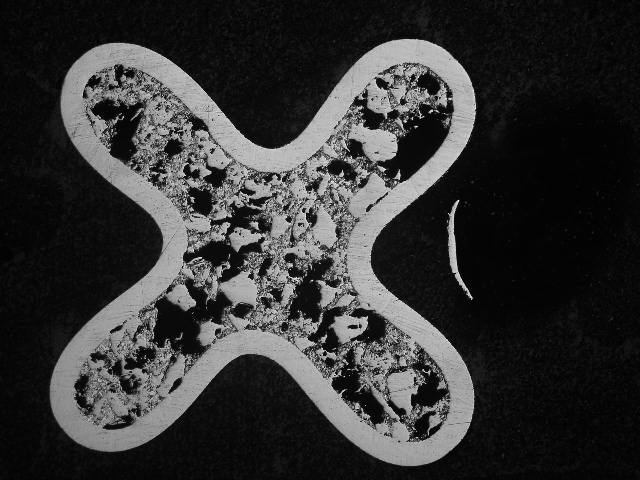 поры
поры
Качество заливки
9
Выработка решения проблемы
подбор фракционного состава топлива;
оптимизация режимов заливки (нагрев, скорость охлаждения и т.д.)
отработка конструкции питателя (подбор фиксатора и метода пережатия технологической вставки)
10
Комплекс мероприятий для решения проблемы
отсев мелкой фракции интерметаллида урана;

подготовка заливочной кассеты: засверловка отверстий в силуминовой шашке под изделия, использование дополнительных труб для увеличения теплоёмкости заливочной кассеты, использование утяжелителя;

пережатие технологической вставки без использования фиксатора и штока (по шлифзерну), в двух взаимно перпендикулярных направлениях;

уменьшено время подъёма изделий из реторты печи заливки в холодильник
11
Результаты экспериментов
Отсутствие всплесков на диаграмме контроля качества заливки
Отсутствие локальных дефектов заливки
Диаграмма контроля качества заливки
Красная линия – браковочный уровень
12
Результаты экспериментов
Плотное прилегание топливной композиции к оболочке, поры отсутствуют

Величина диффузионного слоя и остаточной толщины стенки оболочки соответствуют требованиям КД
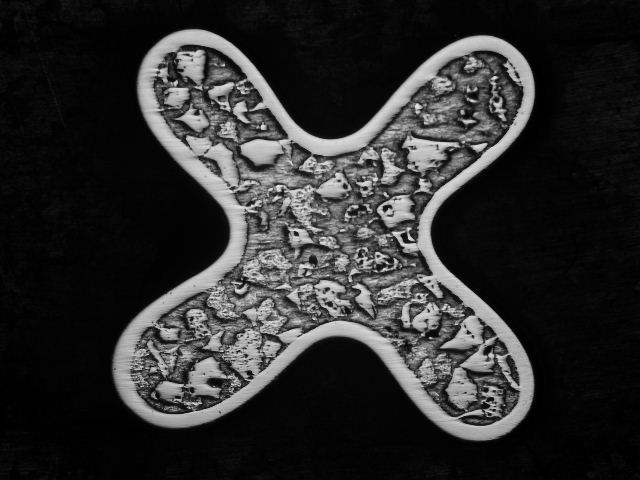 Качество заливки
13
Заключение
Разработана  и экспериментально подтверждена технология изготовления твэлов  с малым вредным поглощением для модернизированной активной зоны реактора СМ-3. 

Изготовлена и направлена в АО «ГНЦ НИИАР» опытная партия МВП-твэлов.

Для производства МВП-твэлов необходимо финансирование на проектирование и создание участка. Кроме того, не решена проблема утилизация алюминий-циркониевых оборотов.
14
СПАСИБО ЗА ВНИМАНИЕ!
15